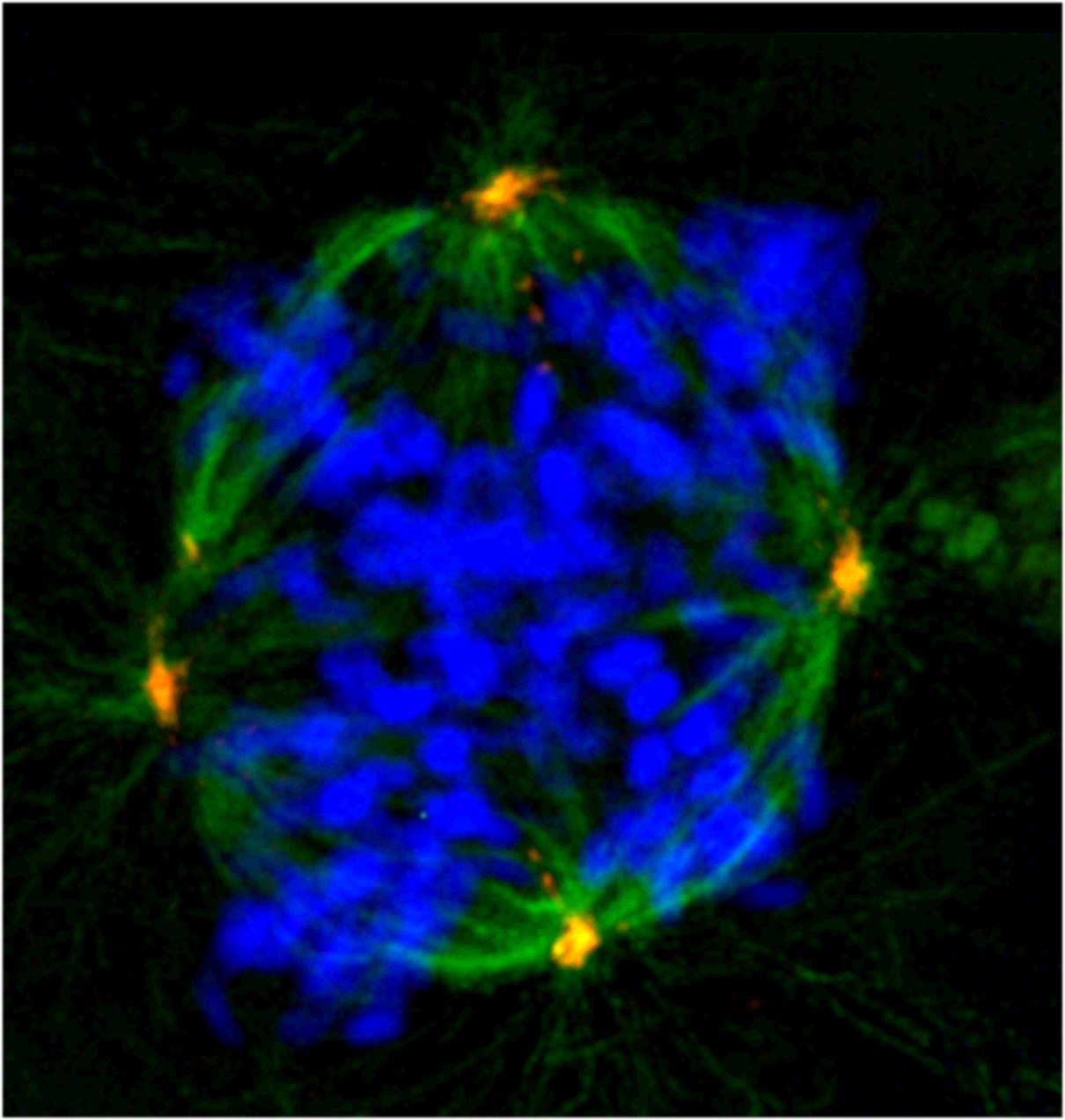 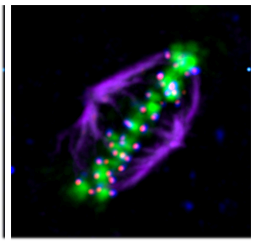 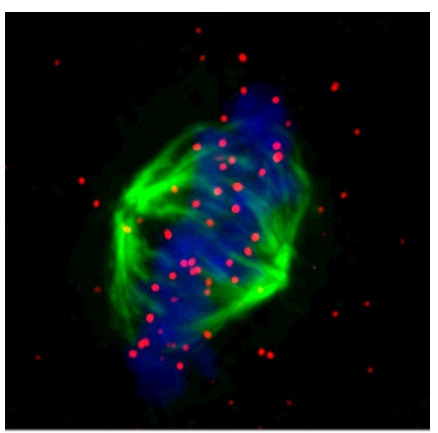 Io scelgo Biologia
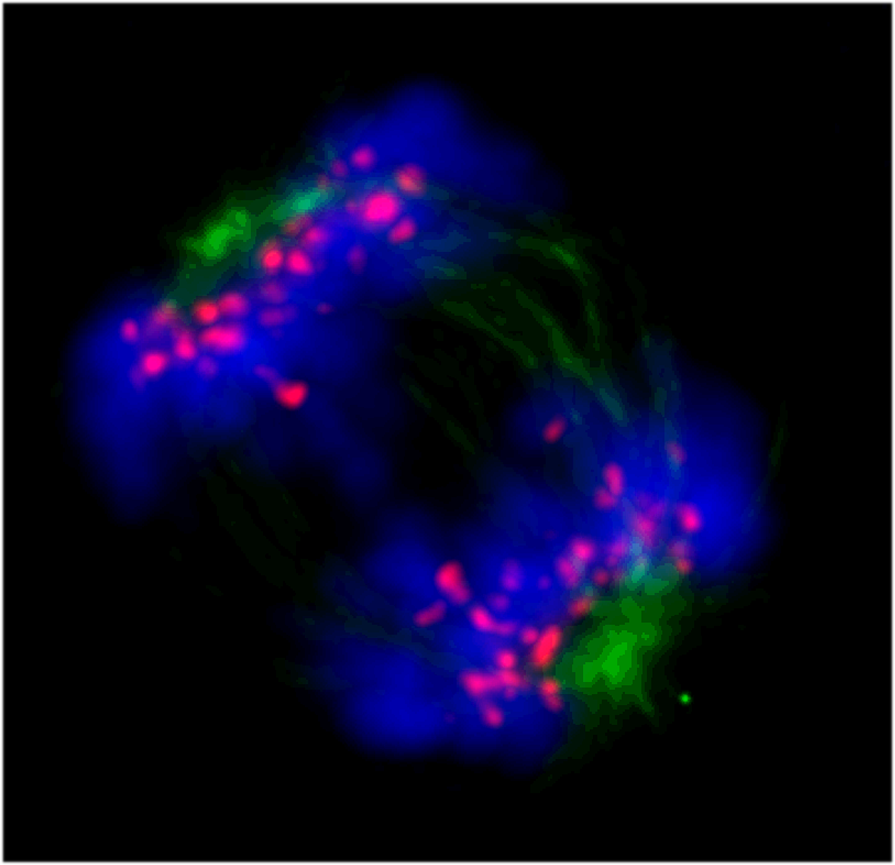 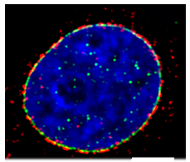 Dalla divisione cellulare allo sviluppo di terapie anti-tumorali
1. Una cellula con il suo DNA contenuto nel nucleo
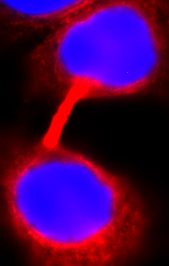 5. Si formano due
 cellule geneticamente identiche
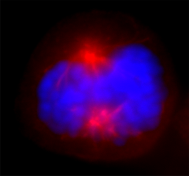 Divisione cellulare
2. Il DNA si condensa a 
formare i cromosomi
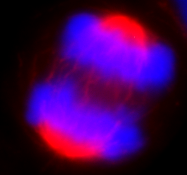 Apparato mitotico
DNA
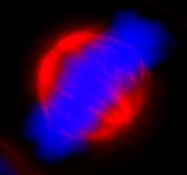 4. I cromosomi segregano verso i poli della cellula
3. I cromosomi 
si allineano
Alterazioni in questo processo sono alla base dello sviluppo di tumori
Cellule tumorali: proliferazione incontrollata  

Obiettivo: eradicare queste cellule bloccando la loro divisione 
ideando nuovi farmaci mirati
Strategia dell’esperimento
1. Semina di colture cellulari in piastre
2. Trattamento con farmaci mirati contro l’apparato mitotico
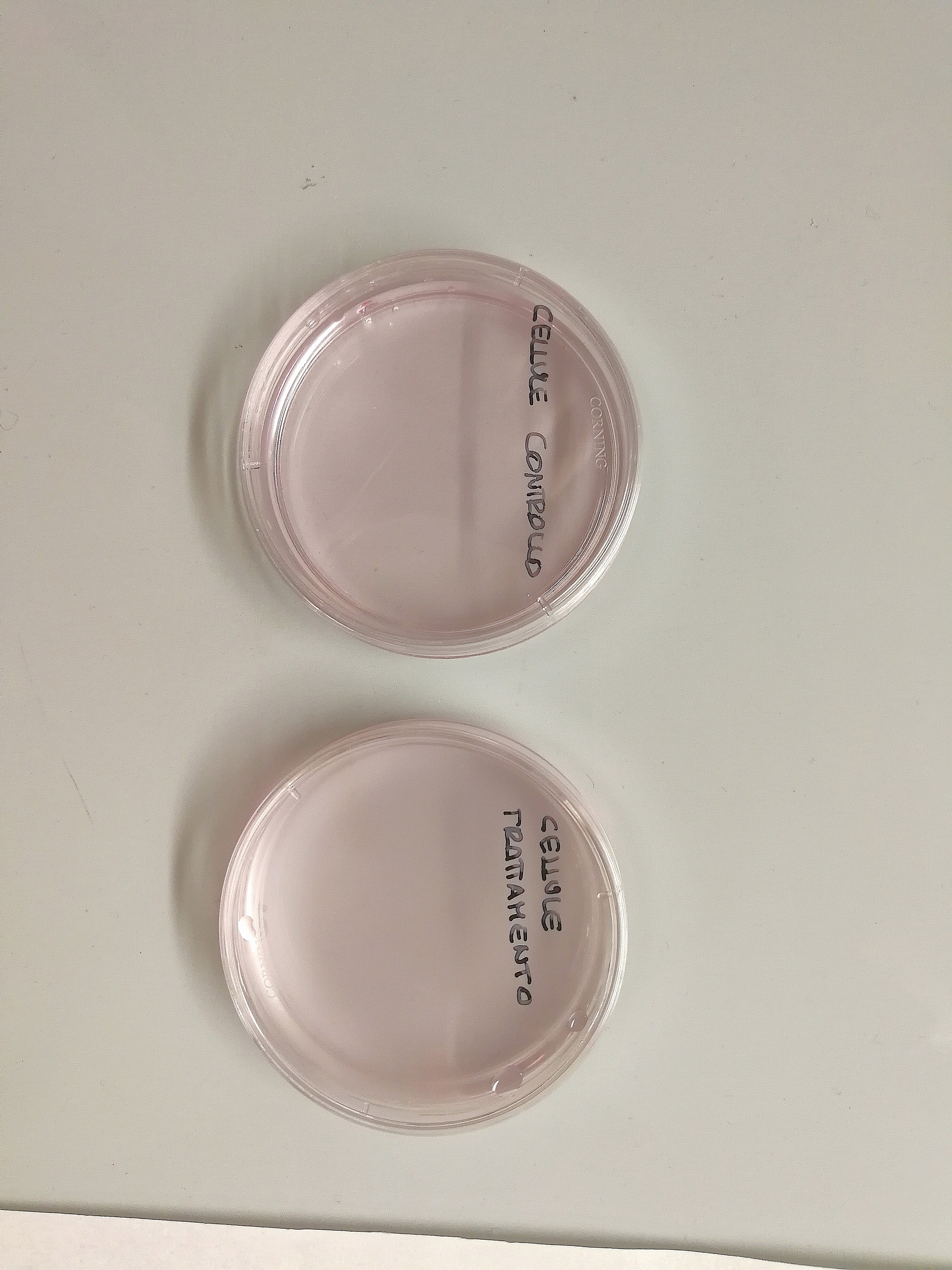 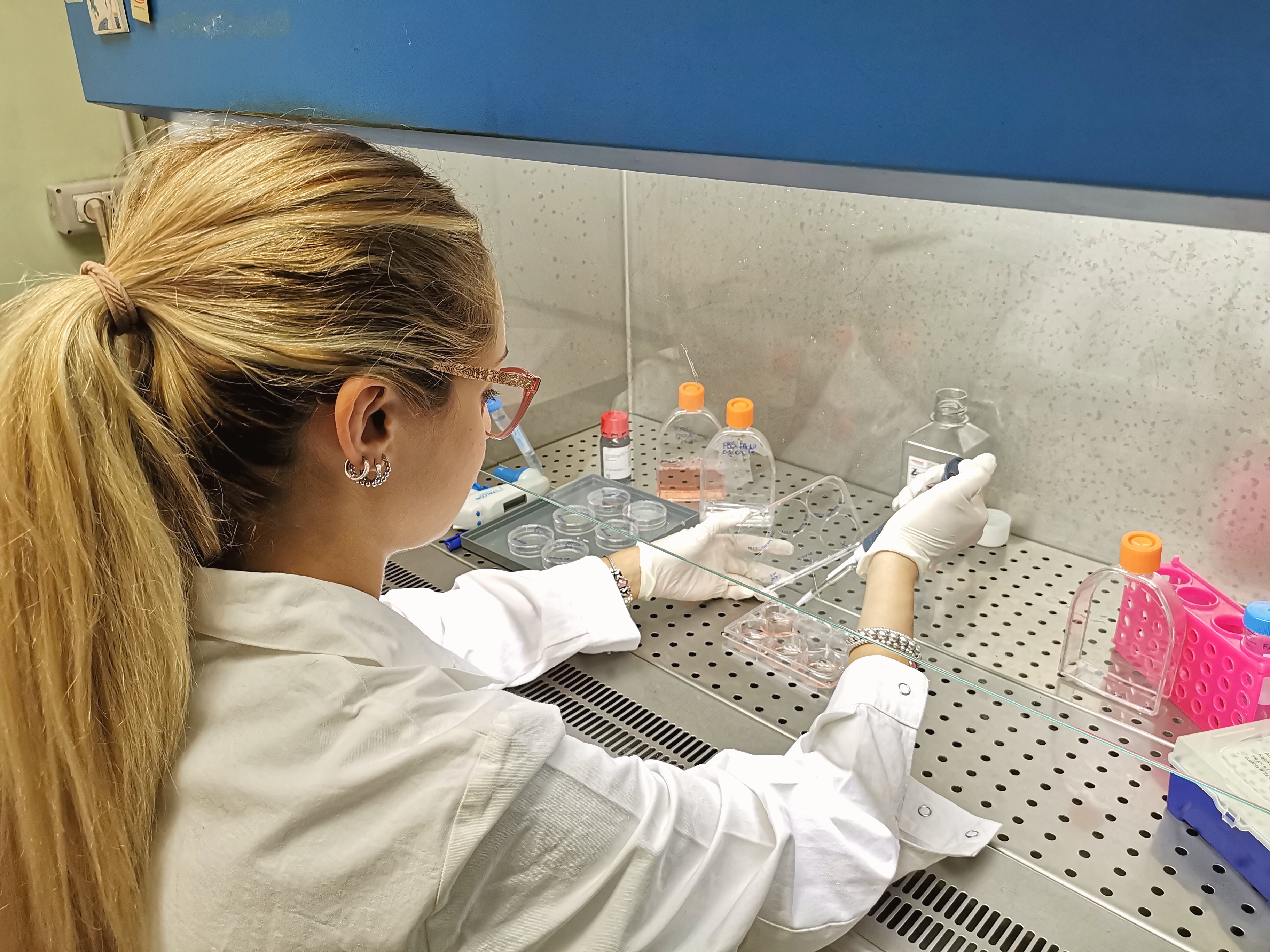 3. Videoregistrazione “time lapse”: 
una tecnica di microscopia  per seguire nel tempo il destino delle cellule
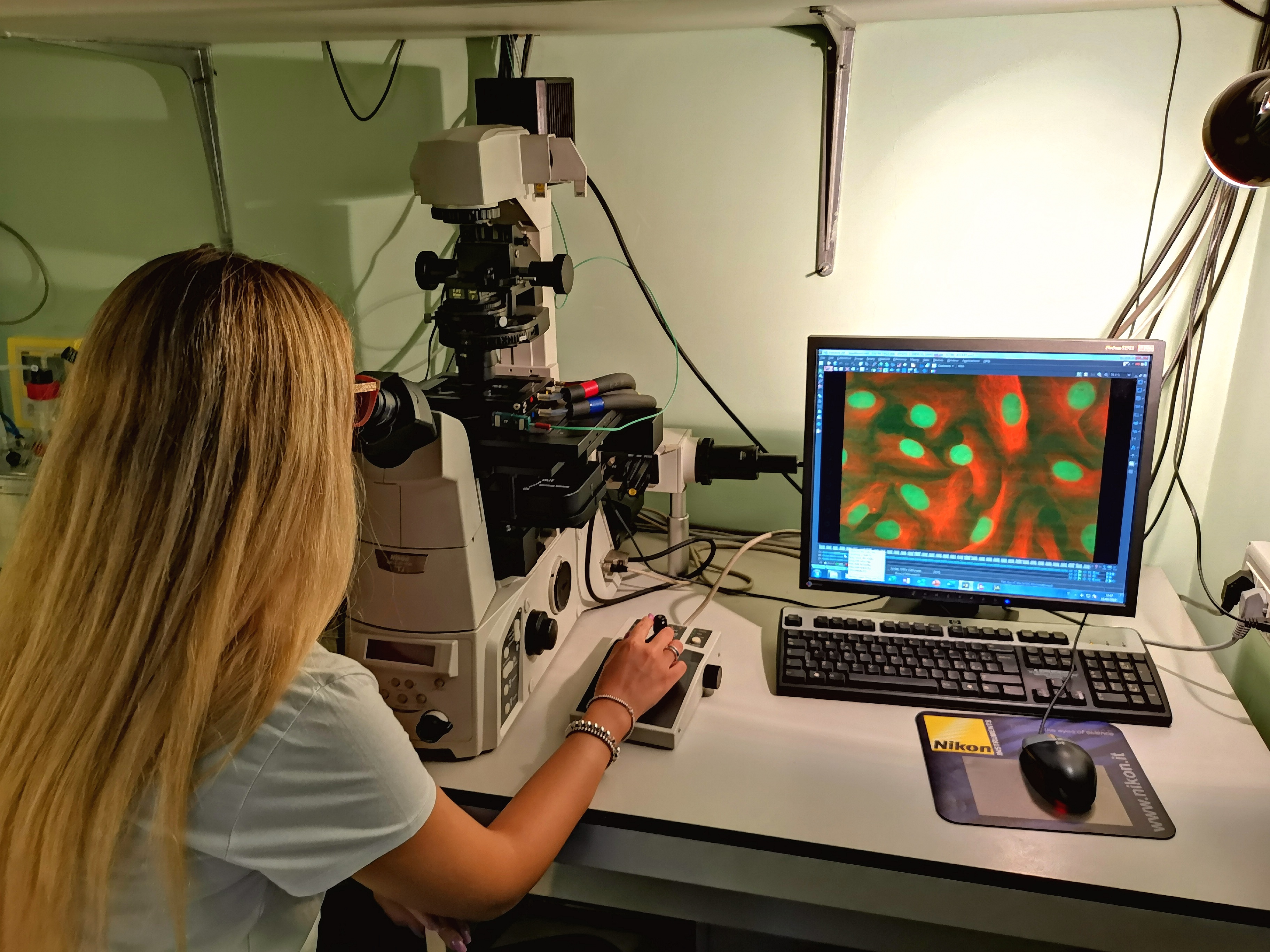 Analisi dell’esperimento:  
Riesce il farmaco a modificare il destino delle cellule tumorali inducendone la morte?
Cellula tumorale di controllo
Cellula tumorale trattata
DNA in verde
DNA in verde
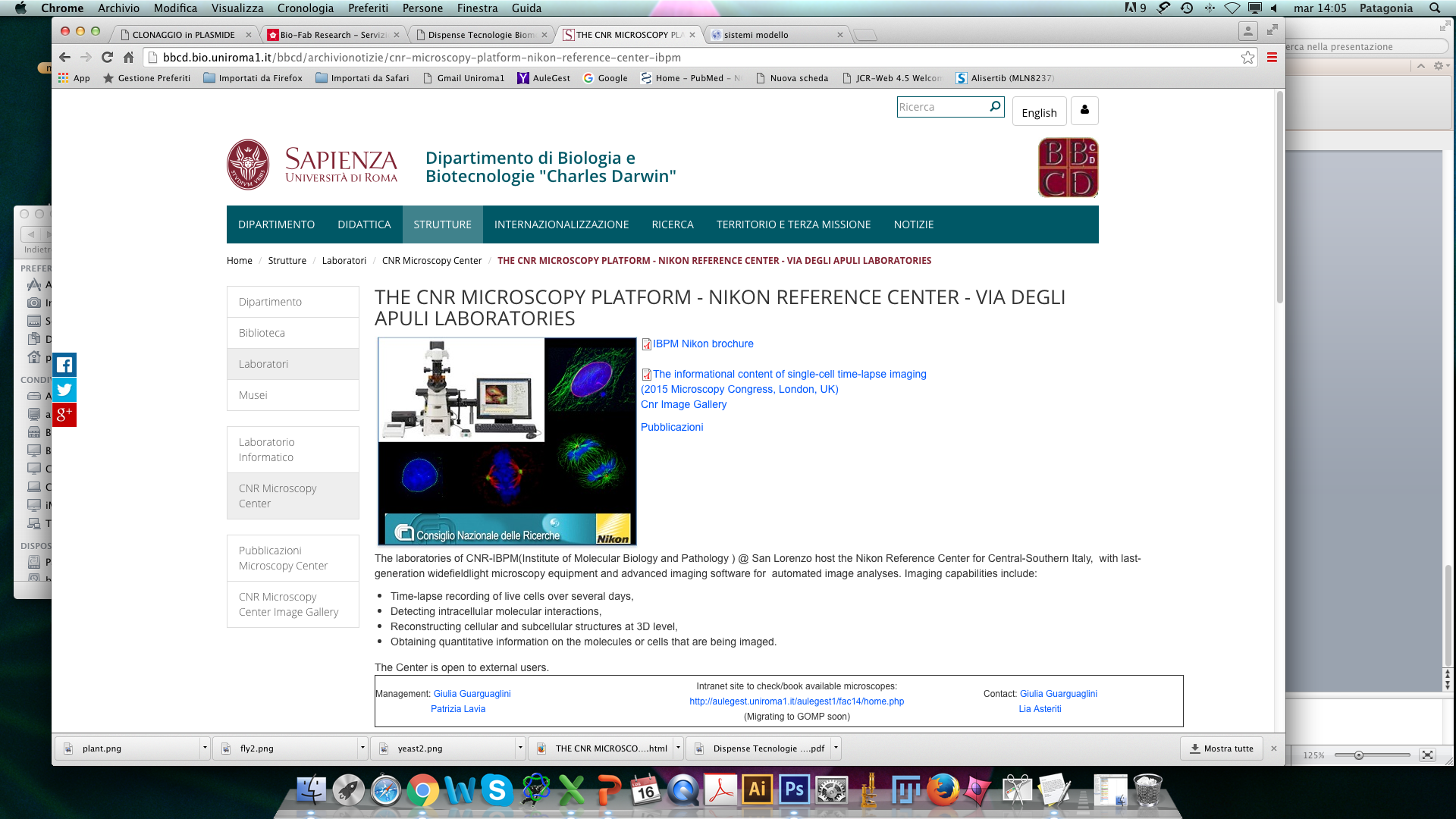 Saccharomyces cerevisiae
Drosophila melanogaster
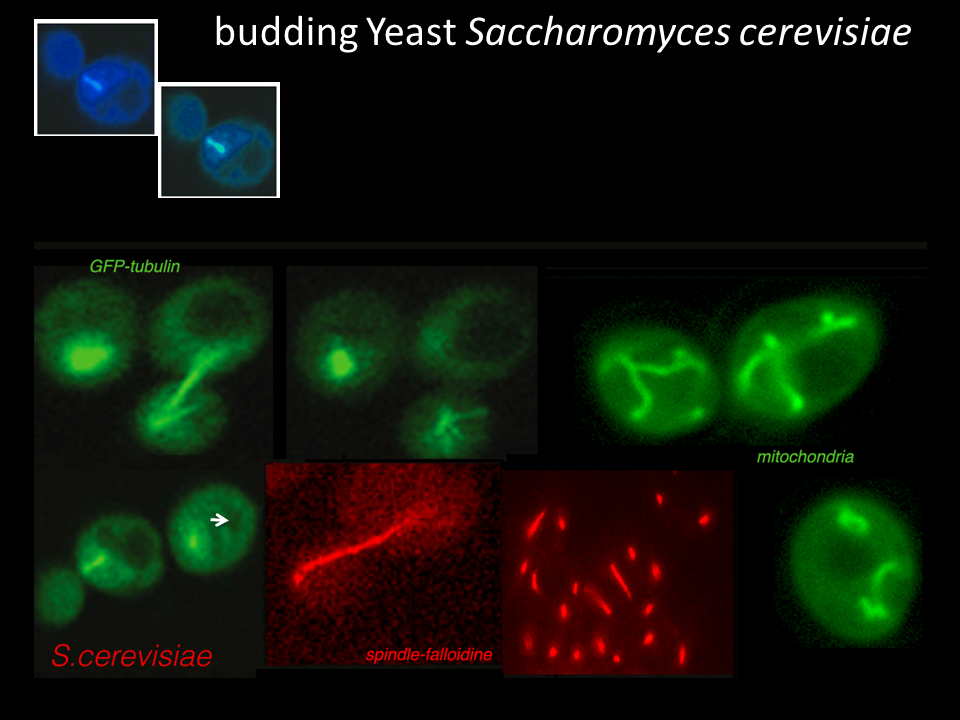 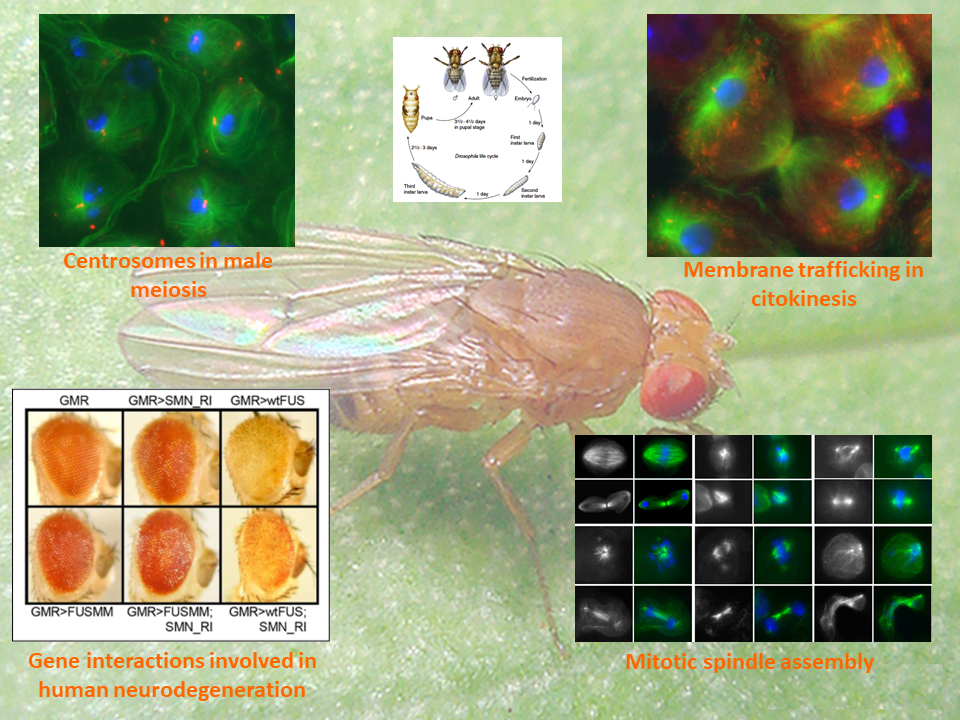 Sistemi modello per lo studio dello sviluppo e delle patologie
Arabidopsis thaliana
Mus Musculus
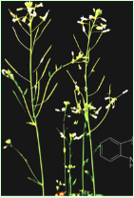 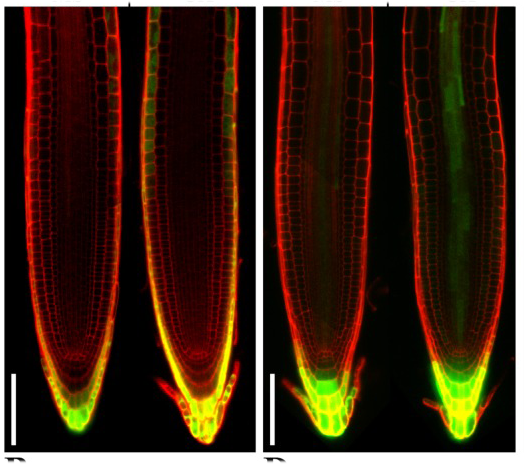 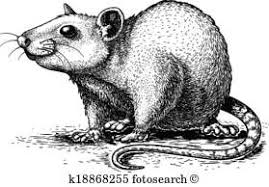 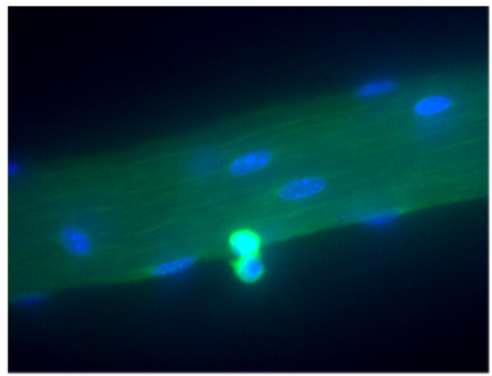